Licenciatura em Gestão
Operational Research  Chapter 3
2017-2018
Duality and sensitivity Analysis
3. Duality and sensitivity Analysis
3.1 Introduction 
3.2 Duality
3.3 Economic Interpretation of Duality. Shadow Prices. Primal-Dual Relations

3.4 Sensitivity Analysis

Changes in the Right-Hand Sides of the Constraints

Changes in the Coefficients of the Objective Function
4
Prototype example
Duality
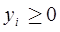 yi  ≤ 0
6
Duality
(P) Min Z  ⇨  (D) Max W 
	primal constraint “” ⇨ dual variable ≥ 0;
	primal constraint “” ⇨ dual variable  0;
	primal variable ≥ 0 ⇨   dual constraint “”;
	 primal variable  0 ⇨ dual constraint “”.

O i-th shadow price (optimal value of yi) represents the proportion of change in the optimal value of the primal due to an increase in the  i-th right hand side.
7
Duality
Properties
Prop 6: The dual of the dual is the primal.

Propriedade 7: Given a pair of dual problems if a feasible solution x’ of the maximization problem takes the value Z’ and a feasible solution y’of the minimization problem takes the value W’, then Z’ ≤ W’. 
If Z’ = W’, then  x’ and y’ are optimal solutions of its problems.
8
Duality
complementary solutions      verify complementary slack relations
	Problem (P1)			Dual of (P1)
decision variable ≠ 0 (BV)  ⇨  binding constraint (slack variable =0 NBV) 
non binding constraint (slack variable is BV) ⇨ decision variable =0 (NBV)\
9
Duality
10
LP – solution by Solver
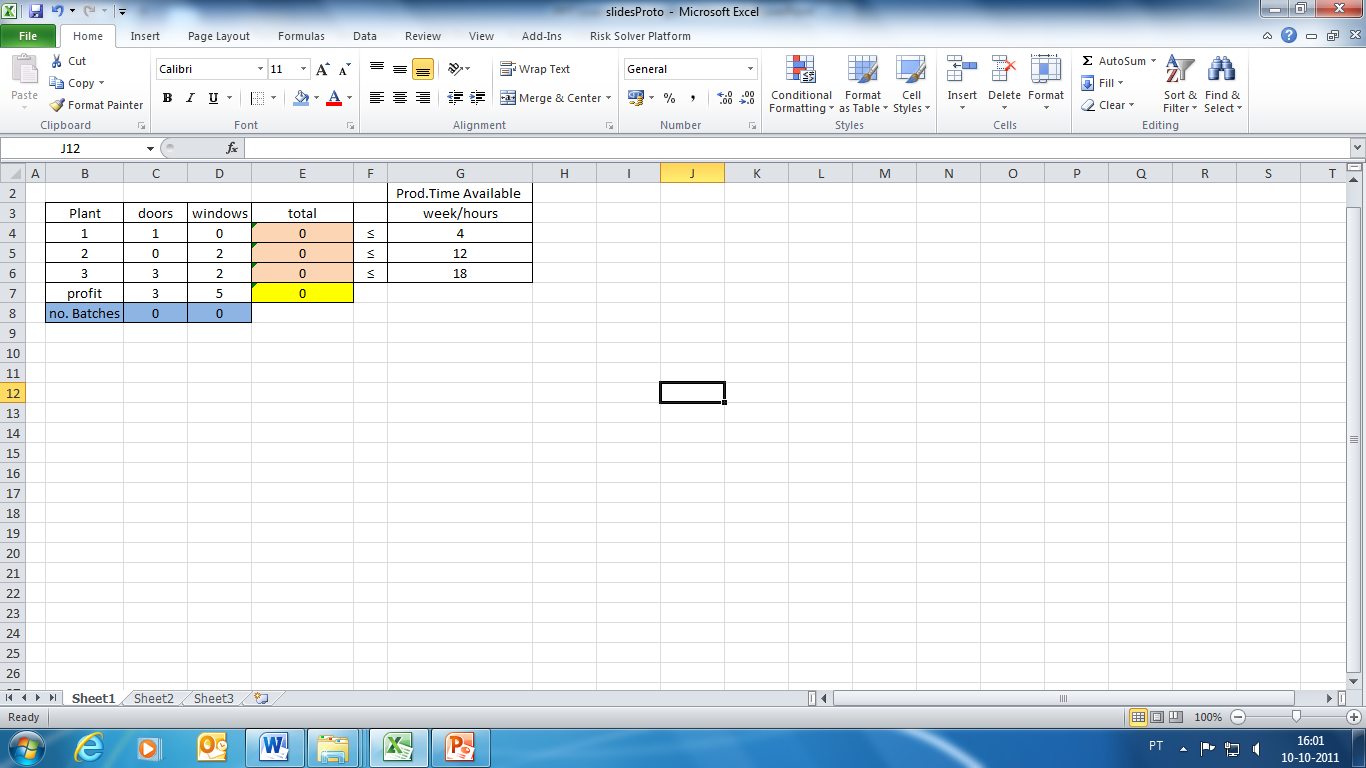 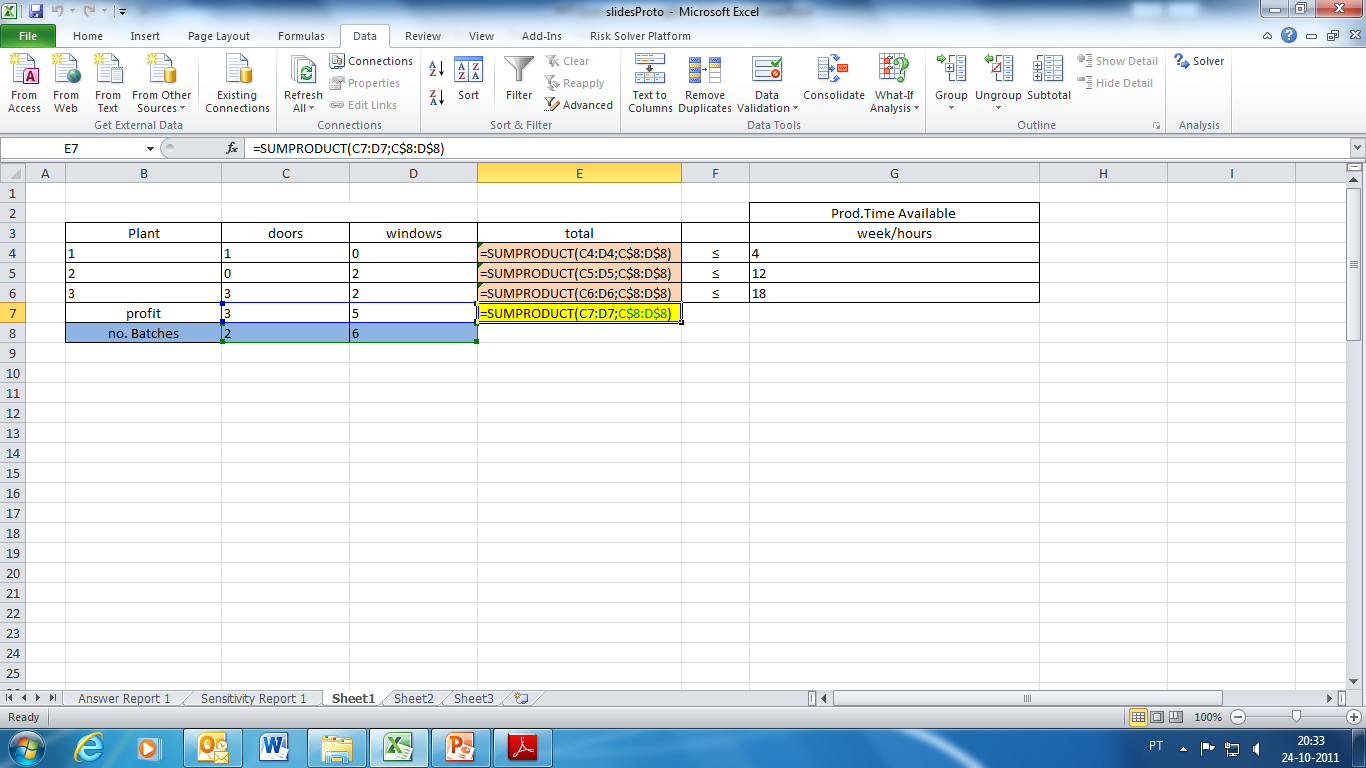 11
LP – Solver: Sensitivity Report
Solution of the dual
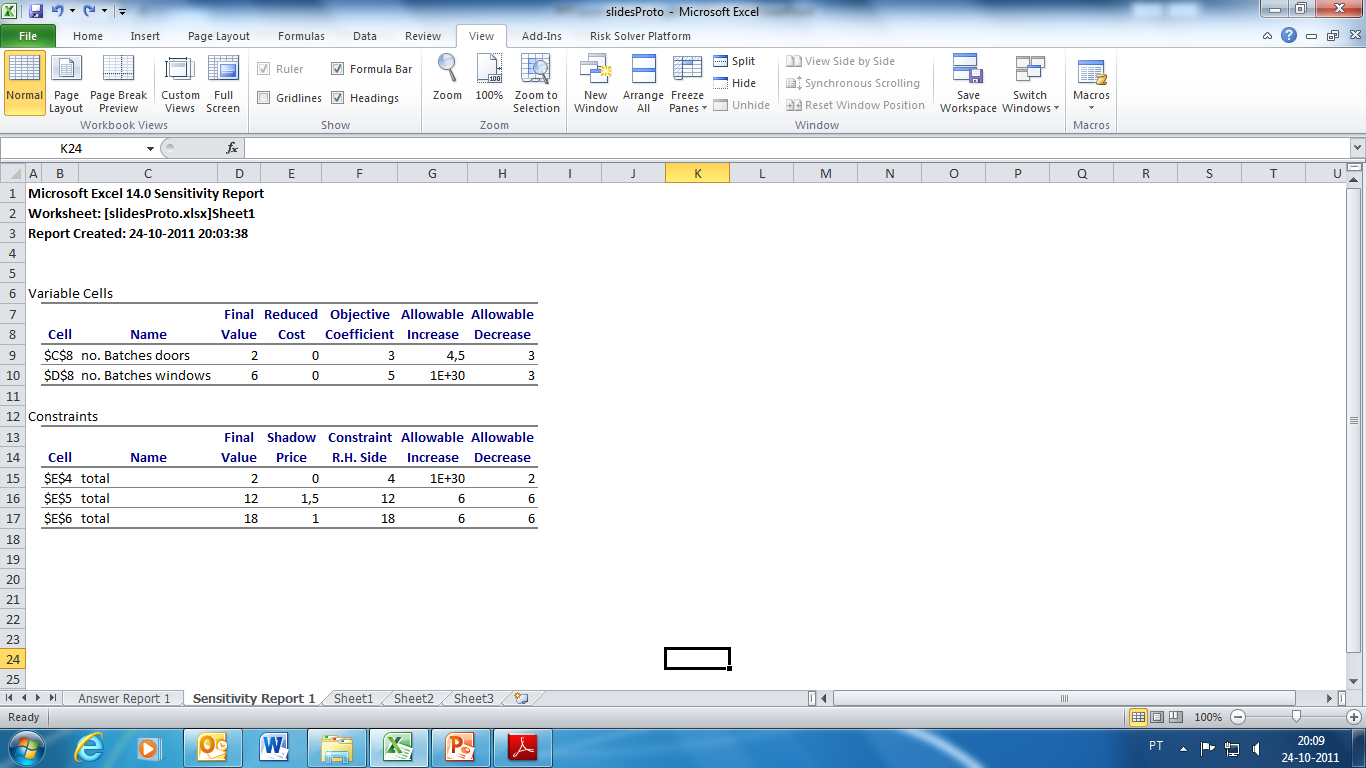 12
LP – Simplex
Solution of the dual
Optimal tableaux
Slack variables
Economical Interpretation
(R1)	min increase sales stain remover
 (R2)	min increase sales liq. detergent
(R3)	min increase sales pow. detergent
Prototype 2
s.t.
Prototype1
Sensitivity Analysis
(R1)
(R2)
(R3)
R2
R3
R1
Prototype1
Sensitivity Analysis
(R1)
(R2)
(R3)
R2
R3
The optimal solution is achieved in the intersection R2/R3.
R1
Sensitivity Analysis
Prototype1
Sensitivity Analysis of RHS
(R1)
(R2)
(R3)
Prototype1
Sensitivity Analysis of RHS
(R1)
(R2)
(R3)
Prototype1
Sensitivity analysis of RHS
(R1)
(R2)
(R3)
Prototype1
Sensitivity analysis of RHS
(R1)
(R2)
(R3)
Prototype1
Sensitivity analysis of RHS
(R1)
(R2)
(R3)
R2
If
R3
Then the optimal solution still is achieved in the intersection R2/R3
R1
Prototype1
Sensitivity Analysis of RHS
(R1)
(R2)
(R3)
If
Then the optimal solution still is achieved in the intersection R2/R3
Sensitivity Analysis of RHS
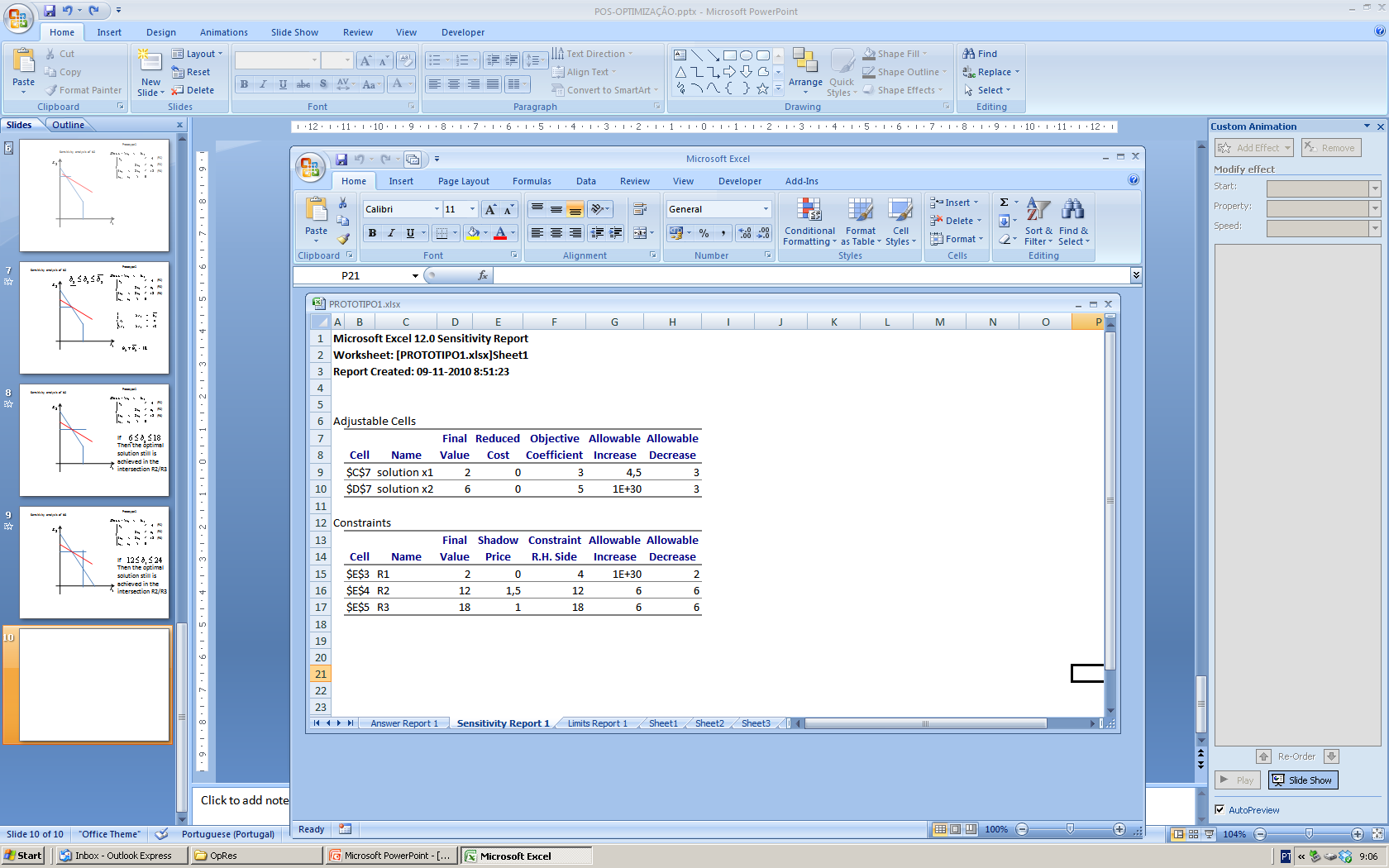 Prototype 2
(R1)
(R2)
(R3)
s.t.
Prototype 2
(R1)
(R2)
(R3)
R3
R1
R2
Sensitivity Analysis
Prototype1
(R1)
(R2)
(R3)
R2
The optimal solution is achieved in the intersection R2/R3.
R3
R1
Prototype1
Sensitivity Analysis of OF coeff.
(R1)
(R2)
(R3)
slope
R2
The optimal solution is achieved in the intersection R2/R3.
R3
(R2) slope
Prototype1
Sensitivity Analysis of OF coeff.
(R1)
(R2)
(R3)
slope
R2
The optimal solution is achieved in the intersection R2/R3.
R3
(R3) slope
Prototype1
Sensitivity Analysis of OF coeff.
(R1)
(R2)
(R3)
slope
R2
R3
The optimal solution is achieved in the intersection R2/R3.
(R2) slope
Prototype1
Sensitivity Analysis of OF coeff.
(R1)
(R2)
(R3)
slope
R2
The optimal solution is achieved in the intersection R2/R3.
R3
(R3) slope
Sensitivity Analysis of OF coeff.
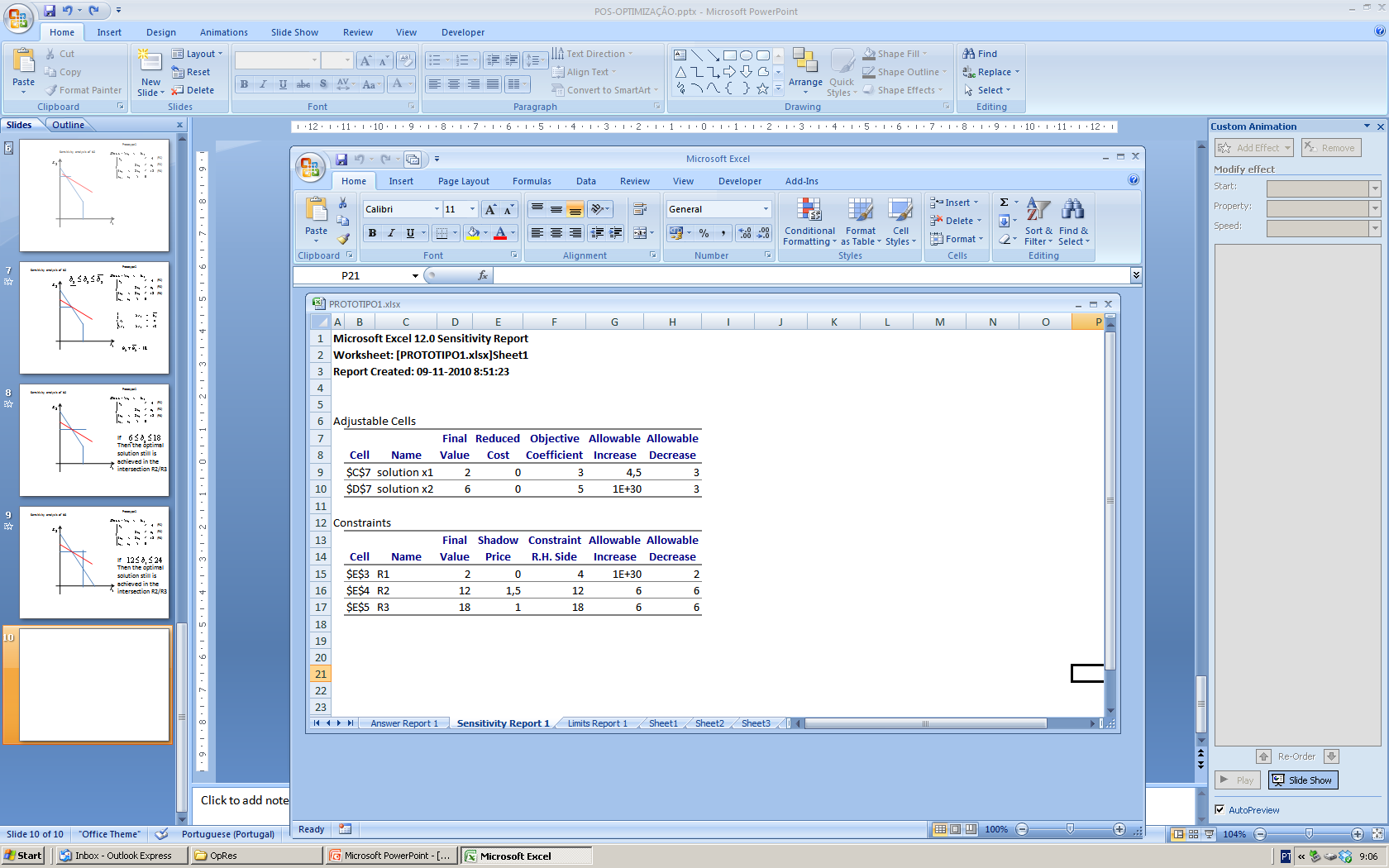 Sensitivity Analysis
Aditional constraint

New variable
Prototype2
(R1)
(R2)
(R3)
(R2)
(R3)
(R1)
Z=2
Z=0